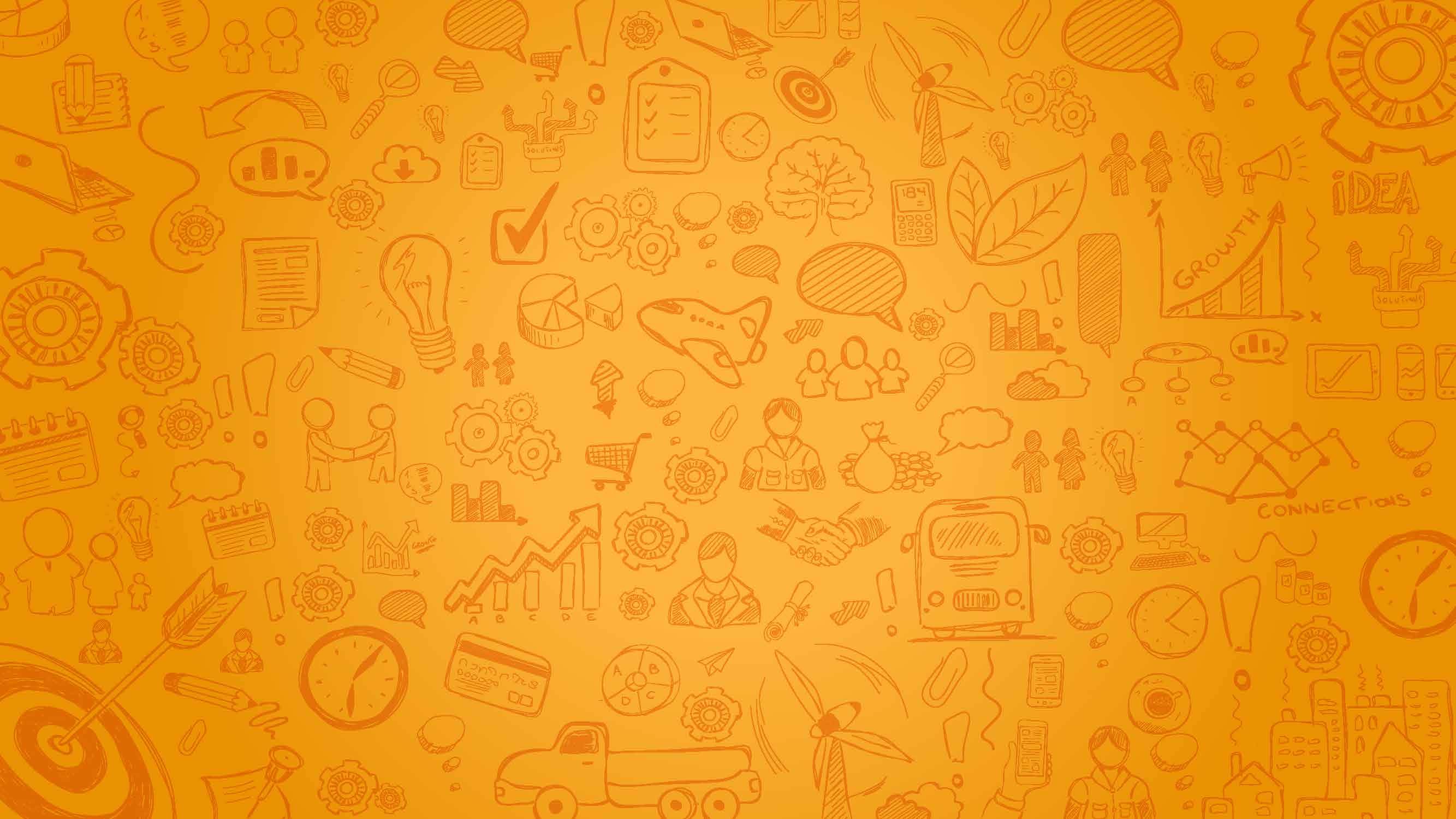 PRESENTATION
Township Regularization Programme vis-à-vis Titling/ Tenure Reform Symposium 2025
Date: 25 March 2025
Venue: OR Tambo Airport, Kempton Park
1
Contextual Background & Strategic Posture
Township Regularization Programme is an initiative that the City of Ekurhuleni has embarked on since October 2012, with the intention of formalizing existing and/or old township(s) within its municipal jurisdiction. 

Township Regularization is defined as: “the process of comprehensively investigating status of township(s) within the jurisdiction of EMM, and further completing all due technical township establishment processes thereof”. 

The majority of the subject townships were established in terms of the Section 35 (3) of the Township Establishment and Land Use Regulations, 1986 (Regulations of the partly repealed Black Community Development Act, 1984 (Act no. 4 of 1984)), and other related pieces of legislations that were established in order to expedite the provision of human settlement(s) in black communities.

Township regularization is two folds namely: Investigation (Phase 1) which focuses on investigating the township status and make recommendations in terms of appropriate action to be taken to completely regularize the township; and Implementation (Phase 2) which implements the recommendations of phase 1 based on the required actions to complete township establishment process.
2
OBJECTIVES OF THE TOWNSHIP REGULARIZATION (KEY DELIVERABLES)
Understanding the status of township in terms of the existence of Conditions of Establishment, endorsed General Plans, registration of the township at the Deeds Office, upgrading of land tenure right, as well as the proclamation of the township;
Complete the Township establishment processes for townships that were deemed approved, yet their township establishment not being completed; 
Upgrade Land Tenure right which will enable the transfer of properties from Leasehold to freehold, and that resulting on occupants being able to have security of tenure as well as being able to develop their properties; 
Understanding the nature and extent of irregularities (contraventions to policies, encroachments, illegal occupation of municipal land) so that they can be addressed; 
Ensuring that township files/information is up to date and archived accordingly for future reference;
3
Collaboration between City of Ekurhuleni and Provincial Human Settlement Dept. on Township Regularization
The City shares the list of township(s) earmarked for regularization for each financial year with the province; while on the other hand the province has its own list township(s) mostly dating post 1994 to formalize. This is done in order to avoid duplication of efforts and resources. 

The City Planning Department works together with Provincial Human Settlement and further contributes on their Title Deeds Restoration Programme which stated which states that all previously disadvantaged residents should obtain freehold title on the land occupied.

Since the City Planning Department has no competency over the handing out of title deeds, the Provincial and our Local Human Settlement Dept(s) attend to such issues’ once the township is deemed to be registered and proclaimed.

 It should further be noted that the City’s priority with its programme has been mostly on pre 1994 former Black Communities in order to improve their security of tenure through conversion from leasehold to freehold title’
4
Overview of Regularized Townships (2016-2022)
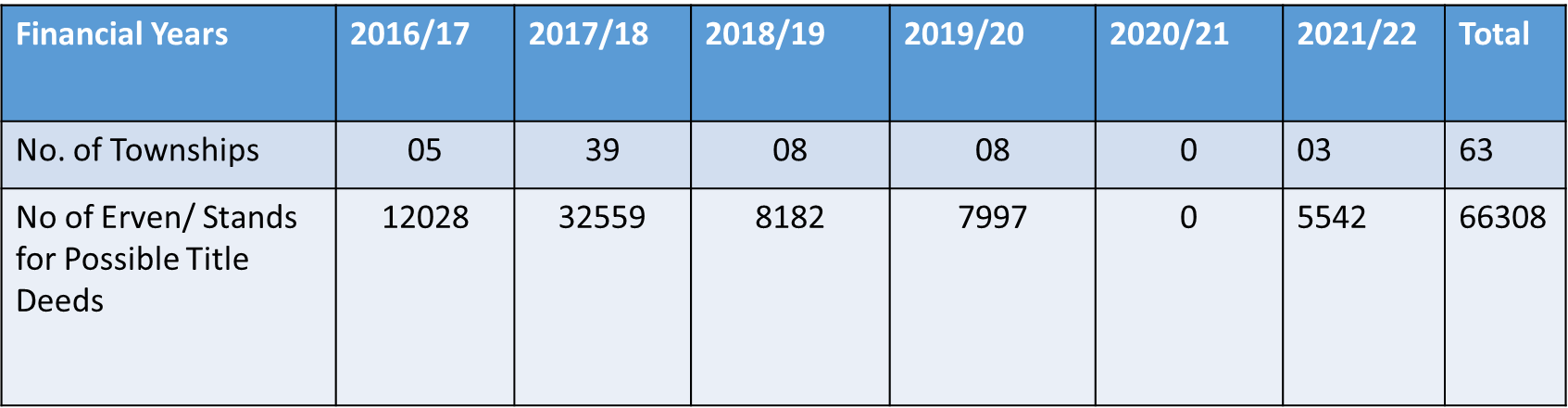 In
NB:Township Regularization was initiated based on the backlog of township(s) that were deemed to be incomplete, the number by that time was 145 townships. 
 
In 2020/21, 2022/23, 2023/24 - No budget was committed in the project due to limited funds, thus it was put on hold.

However, the number has been reduced to approximately 12 townships
5
Targeted Townships for 2024/25 Financial Year
6
Township Reg. Programme Value Chain within the City
Township Regularization has massively contributed to the collection of revenue within the City through municipal billing system; since the stands and or/ properties become attached to the individual owners as opposed to leasehold titles.

The security of tenure for residents is improved which enables property owners to use their land as a collateral where possible.

The property owners also establish businesses in their neighbourhoods and have their building plans approved by the  City through compliance with municipal planning policies and/ or by-laws.

 The Programme also attends to non-compliance with municipal by-laws since it points out all contraventions (building encroachments, land invasion, illegal business not fully compliant with City of Ekurhuleni Land Use Scheme)
7
Key Stakeholder Sector Depts.
The project involves various sector departments both internal and external: 

   Real Estate Dept.
   Municipal Human Settlements Dept.
   Provincial Human Settlements Dept.
   Deeds Office
   Surveyor General Office
8
Budget Implications
The advent of Covid 19, has put the municipal fiscus under pressure which led to reprioritization of projects which also affected even the project(s) within City Planning Dept. 

Township Regularization Programme has always been funded through Opex budget, and at certain stages the volume of work per township(s) far exceeds the allocated budget during implementation stages. 

However, the provincial Gauteng Human Settlement Dept  also running a parallel similar programme which aims at assisting the Council to reduce the backlog of remaining townships

In terms of annual revenue collection, the City Planning contributes to the City coffers through building plans and land development applications and some of them emanate from the township regularization programme.
9
Challenges & Areas of Intervention
Numerous townships were since left at the stage of endorsement of the General Plan, thus Township Regularization is highly sort. Some General Plans filed at the Deeds Office are incorrect;

Its challenging to obtain Service Certificates due to the contraventions on the ground, such as properties straddling over erf boundaries and servitudes (i.e. Tembisa Ext 7, Temong, Lifateng). 

This requires the establishment of new General Plans before registration of Townships. 

Some citizens were since provided with letters of occupation of certain properties, yet those properties are not registered at both Surveyor General Office and Deeds Office respectively (i.e. Tokoza Township).
10
Benefits of Township Regularization & the City
Most of the former Black Community Townships are occupied in terms of leasehold agreements whereby the land is still under the ownership of the municipality; 
As a result, regularization of these townships result in the conversion of leasehold into freehold title. 
Challenges pertaining to land alienation and entering into lease agreements with various potential developers and business communities due to incomplete township establishment’s process, the regularization programme enable the Real Estate Department to achieve their objectives.
11
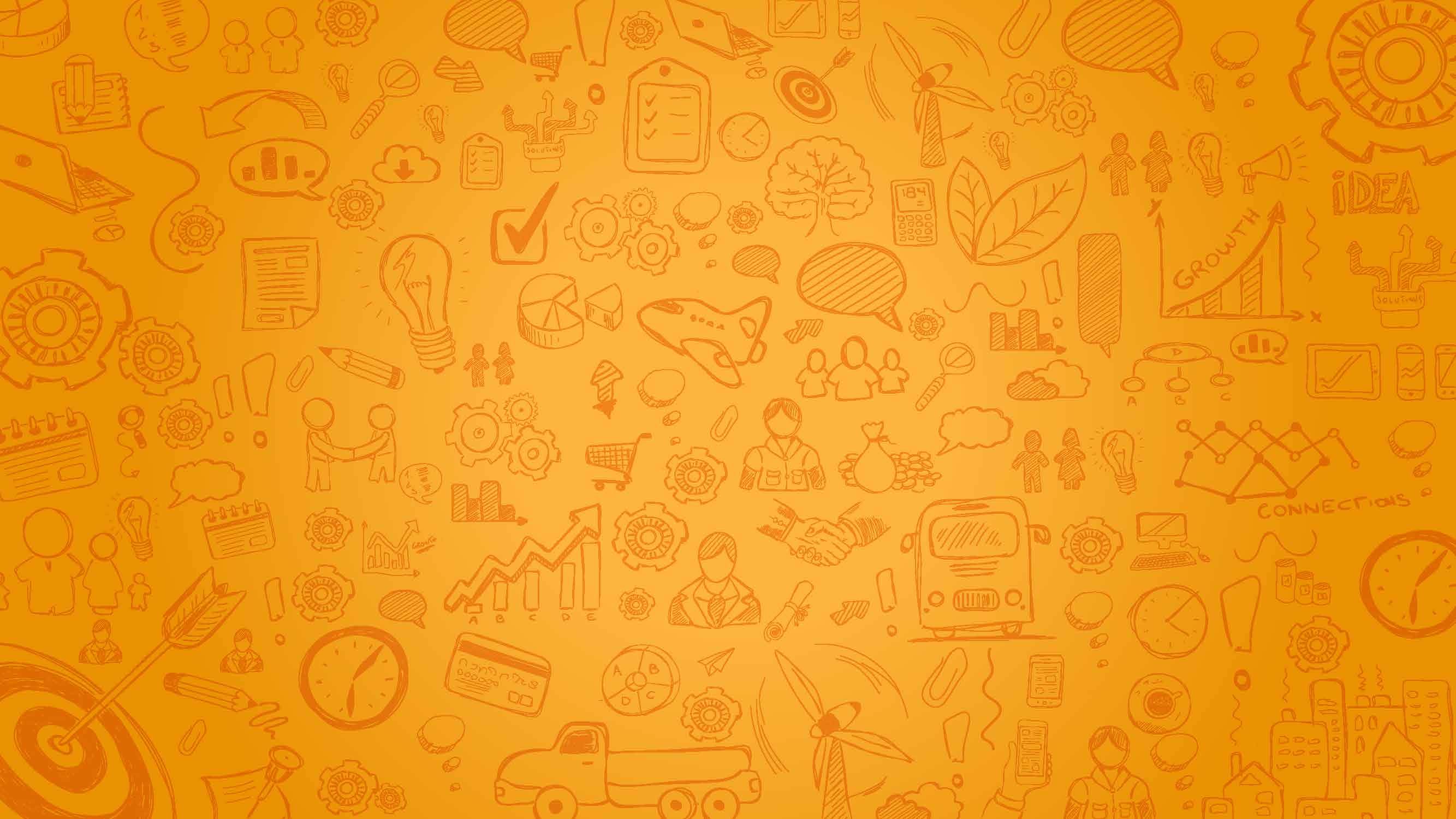 THE END
12